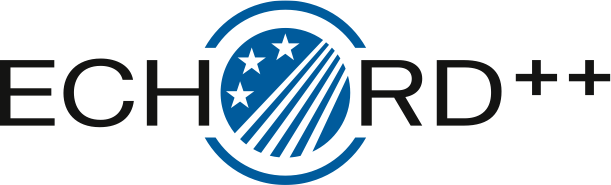 ECHORD++ Experiments Call II Kick-Off
Experiment Presentations
Palma de Mallorca, Spain
3 May, 2016
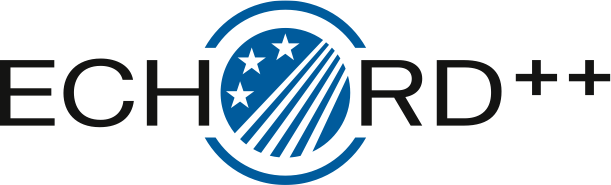 Name of the experiment
Name of the experiment partners
Name of the presenter, name of the institution
Brief Experiment Description
Text
Text
Text
Text
Text
A text box can be used to highlight a single message
May 3rd, 2016 // ECHORD++ Experiments Call II Kick-Off // (Name of the Experiment)
Novelty/Objectives
Text
Text
Text
Text
Text
A text box can be used to highlight a single message
May 3rd, 2016 // ECHORD++ Experiments Call II Kick-Off // (Name of the Experiment)
Impact
Text
Text
Text
Text
Text
A text box can be used to highlight a single message
May 3rd, 2016 // ECHORD++ Experiments Call II Kick-Off // (Name of the Experiment)